Freedom and Choice In Pensions: An industry perspective
John Perks, Managing Director, Retirement Solutions
14th October 2014
Re-cap of reforms
2
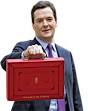 Unprecedented freedom and choice for customers - at  55 individuals will be much freer as to how they access their pension pots

No requirement to take out an annuity and they will can take cash from their pension, subject to their marginal rate of tax

Simplification of rules around annuities, to encourage greater product innovation

55% pensions tax rate at death will no longer exist

A “guidance guarantee” for anyone over 55
About LV=
3
UK’s largest friendly society with over 5.5 million customers and 6,000 staff

Offer a range of financial services products, including a full mix of different “at retirement” products

A ‘challenger’ brand in the retirement space

As a mutual  values important -– focus on our customers and members – pension reforms, with “consumer choice” relevant to those values 

LV= first provider to launch “one year” fixed term annuity, in response to consumer demand
Consumer needs
4
LV= research shows consumers want  these reforms, they have taken personal responsibility for saving and want flexibility and choice to match their changing needs

 Consumer needs are changing – phased retirement more popular

Retirement no longer a single decision point – retirement products and options need to adapt to changing needs of the modern retiree

 Consumers like the idea of flexibility to change to a different product and to start/stop when they liked, accessing lump sums for “luxuries” and changing income across retirement
Consumer research
5
KEY FINDINGS					IMPLICATIONS
1
Despite the attraction of taking money out to spend it at 55, respondents felt the money they had saved was for income in retirement.
It is unlikely that large sums will flow 
out at age 55.
2
Typical patterns would be to access some money when they stopped work and then piecemeal over time to deliver income.
Consumers expect to be able to leave their pension where it is and take money out regularly, giving some notice to the pension provider. They are not expecting to have to move into another product to do this.
3
Respondents liked the idea they could access pension money for emergencies.
Consumers are likely to treat pensions as ‘emergency money’.
Education will be needed to help consumers understand the pros and cons, and that pensions investments are typically no different to other equity-based products.
4
Respondents might be tempted to move to perceived ‘safer’ or ‘better’ investments.
Consumer research
6
The most important features of a retirement product are protection against inflation, security of income
Q. What features are you looking for in a retirement product?
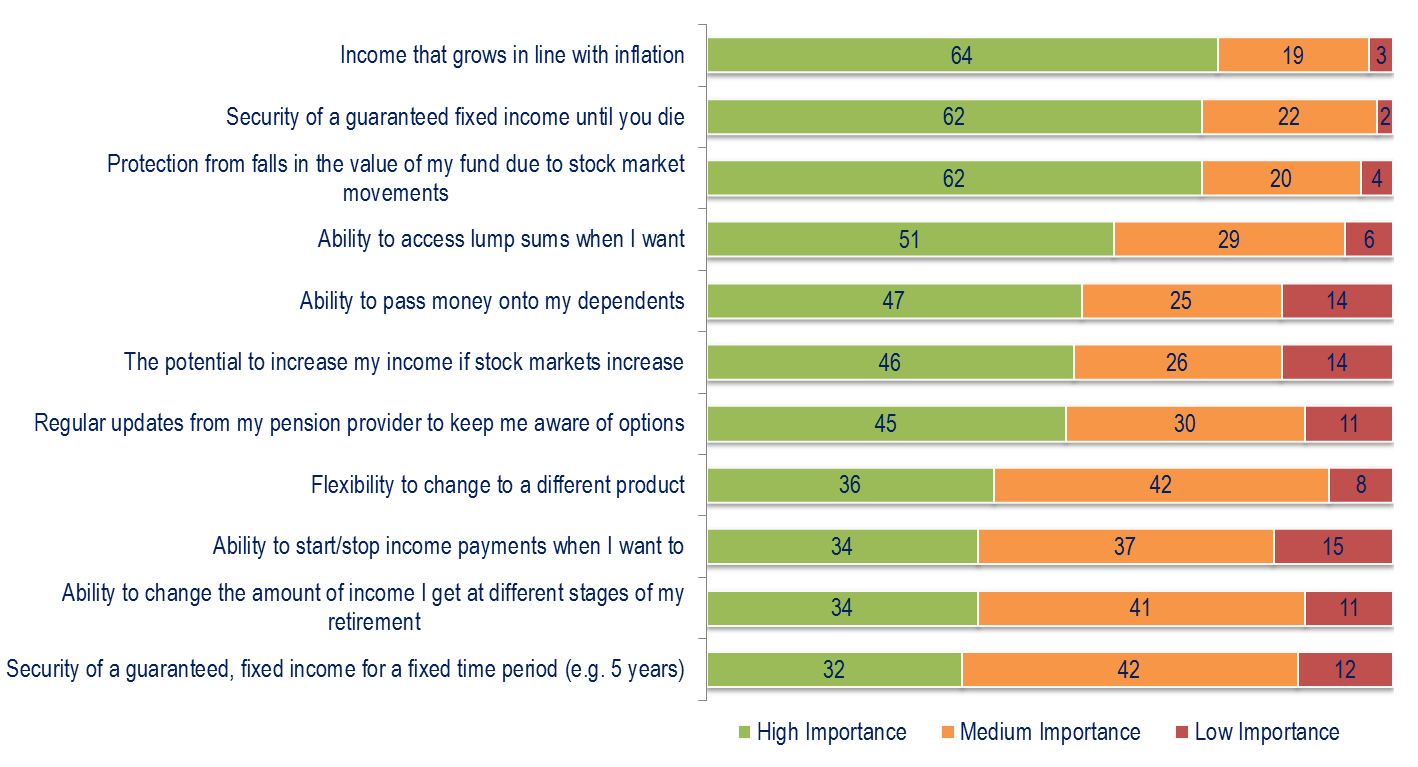 The retirement cycle…
7
ACCUMULATION
CONSOLIDATION
DECUMULATION
Considering issues and options
Planning for retirement
Managing throughout retirement
Retirement review
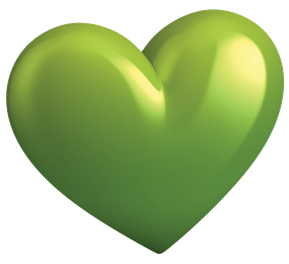 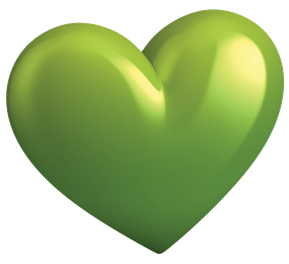 Retirement asset pool
Consolidating assets
CONSOLIDATION FOCUS
Safeguarding saving propensity
RETIREMENT INCOME FOCUS
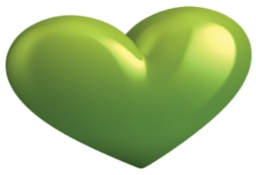 Incomeprotection
Building up retirement assets
Start saving
PHASE
[Speaker Notes: Client journeys to retirement typically start a long time before retirement itself, and there are a number of key phases:
Saving towards retirement - the starting point. Thinking about how to spend retirement years, building up the funds needed to enjoy
retirement to the full, deciding on an investment strategy.
Consolidating their retirement position - the retirement review. Appraising retirement goals and saving plans, ‘tuning up’ their investment
strategy. Considering the needs of those that matter most.
Planning for retirement - the options. Understanding requirements in detail, making choices about retirement savings - for example, reducing
their exposure to investment risk.
Managing their chosen lifestyle throughout retirement. There’s the primetime retirement years - the living and then the later retirement years, possibly spent in poor health, even in care.  Key considerations include maximising and sustaining income, fulfilling their lifestyle choices, cushioning against unforeseen issues and events.  

Our sweet spot [mouse click]
We have considerable expertise in the pension consolidation and retirement income markets including pension accumulation, pension transfers, capped and flexible drawdown, enhanced and impaired lifetime annuities, fixed term annuities, investment-linked annuities and equity release.
With a clear focus on the pension consolidation and retirement income markets our Retirement Solutions business has seen significant growth since 2008 despite a challenging economic backdrop – we saw another increase in sales during 2013.

This success is built on the growing reputation of LV=’s life and pensions business offering a high level of service, with quality products, and competitive pricing.

So, on to our Personal Pension…]
8
In the short term, those with flexibility during the transitional period will be  winners, whilst standard annuities from vesting books and highly impaired cases will be the losers
Transitional products
Apr 2014
Apr 2015
Optimise security/income trade-off
Customer Priority:
Manage uncertainty
Age
65
66
Current (since March 27th ):
Fixed term annuity
New options
Previous:
Lifetime annuity
Despite this, many will continue to purchase annuities
In the longer-term…providing flexibility and breadth in an arena where retirement is no longer a single point
9
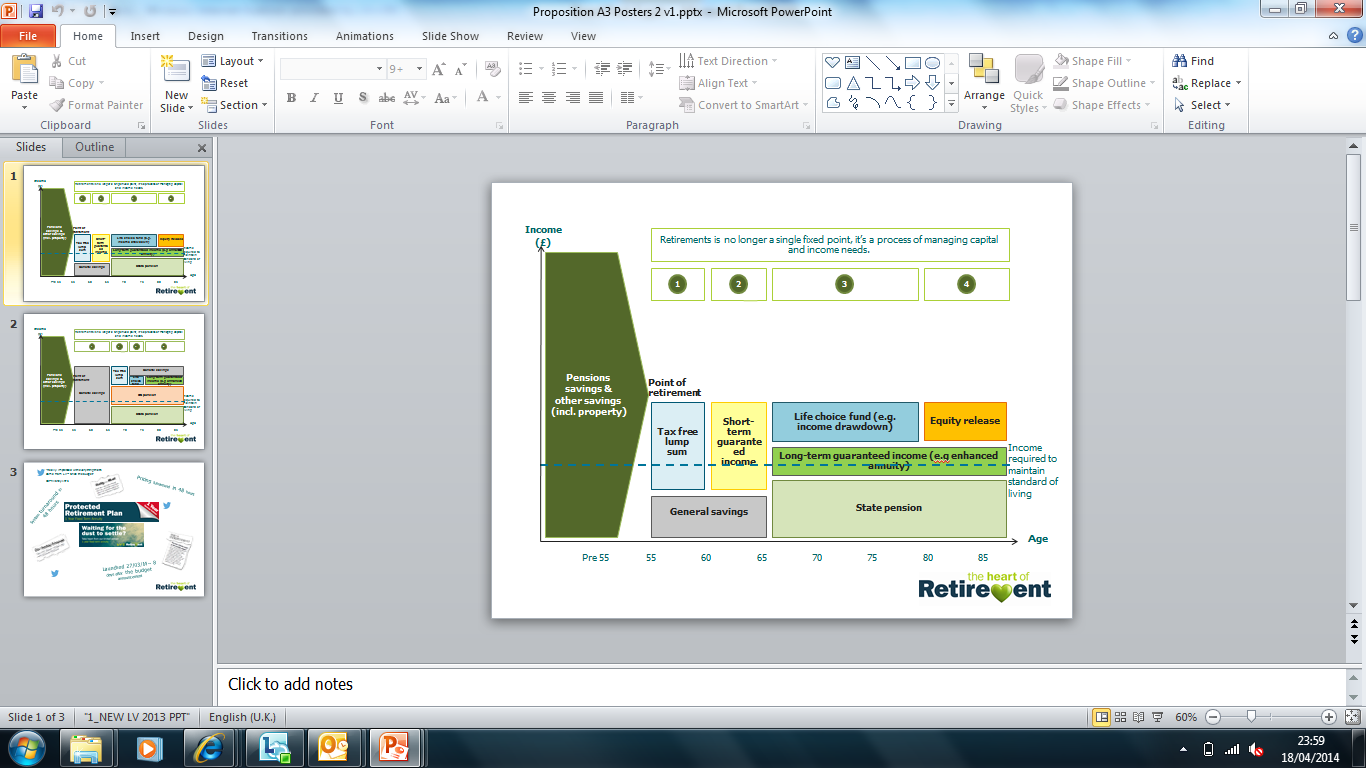 A new approach…
10
Retirement Income and Savings
ESSENTIALS                HOPES	                 RAINY DAYS
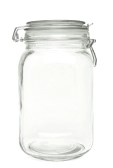 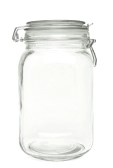 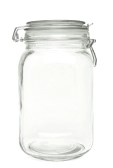 A pot of money for emergencies / long term care

ISA / SAVINGS
I must have this amount of money for life

A Guaranteed Minimum Income (Annuity)
I can take some risks with this money, probably want  income

Investing for more income, with some risk (Drawdown)
The guidance guarantee…
11
Consumers want choice but  are a little overwhelmed by the new choices they face. So guidance guarantee will help, but…

Will be delivered independently (TPAS, MAS)…but needs to remain independent with rules in place to prevent

Will be basic guidance…so needs to prompt action 

Needs to ensure appropriate sign-posting to regulated advice: LV= has proposed appropriate regulated advice voucher 

Increasing need for “pensions passport” to support consumer journey and replaced “wake up packs” to focus on consumer need, not arbitrary retirement date

Timescales are challenging… but exciting opportunity
Industry challenges…
12
Unique opportunity, but there will be winners and losers

Opportunity to communicate more clearly to consumers 

Death benefits…potentially reduces the attractiveness of stand-alone annuities for consumers

Impact on bond markets…if individuals take pension cash and don’t invest

Potential greater demand for equity release (esp. those that exhaust pension) but…

Weakening in demand for annuities, invested in assets such as equity release, could limit this market and potentially trap wealth
Key challenges…
13
Consumers want these choices, but need help navigating them, otherwise could be worse off

Guidance needs to remain independent, prompt action and sign-post to regulated advice

Government/regulators need to consult better with consumer focused industry players 

Timing is tight…but unique opportunity and industry needs to rise to the challenge

Need for greater pensions stability for pensions
John Perks, Managing Director, Retirement Solutions
14th October 2014